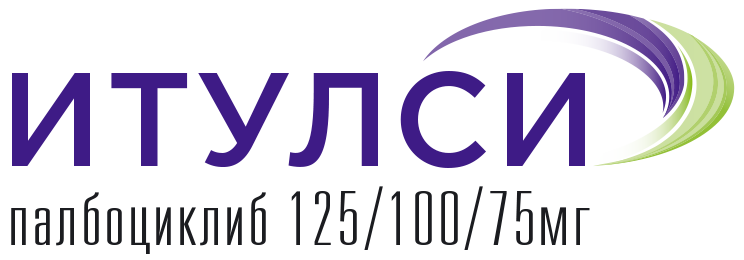 Эффективность CDK4/6i для лечения
HR+ HER2- мРМЖ в первой линии терапии
Авксентьев Н.А. и др. Опухоли женской репродуктивной системы. 2024;20(1):76
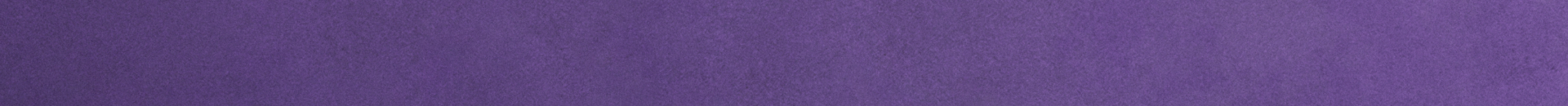 Информация об исследовании
Поиск в базе данных PubMed – 2528 публикаций
В отсутствие прямых сравнительных РКИ основными источниками сведений об эффективности CDK4/6i становятся скорректированные непрямые сравнения, метаанализы и исследования на основе данных реальной клинической практики

Поиск по базе PubMed был проведен на 10.09.2023

Целевая популяция: взрослые с HR+ HER2- мрРМЖ или мРМЖ в постменопаузе, получавшие терапию CDK4/6iв комбинации с ИА по поводу поздних стадий заболевания

Конечные точки: общая выживаемость (ОВ), выживаемость без прогрессирования (ВБП)

В ходе первичного поиска были отобраны 2528 публикаций, из которых после первичной проверки названий и аннотаций исключили 2228 работ. Для анализа были отобраны 19 публикаций на основании полнотекстовых версий работ
1843 – иной предмет исследования
365 – не содержали данные оригинальных исследований
10 – специфические популяции
8 – иной язык исследований
2 – иные режимы терапии
Отобрано – 300 публикаций
137 – рассматривалась единственная комбинация CDK4/6iи ИА
97 – иные клинические исходы
46 – иные режимы с CDK4/6i
1 – специфическая популяция
Отобрано для анализа –19 публикаций
CDK4/6i=ингибиторы циклин-зависимых киназ 4 и 6; РКИ=рандомизированное контролируемое исследование;
мрРМЖ=местнораспространенный рак молочной железы; мРМЖ=метастатический рак молочной железы
Авксентьев Н.А. и др. Опухоли женской репродуктивной системы. 2024;20(1):76
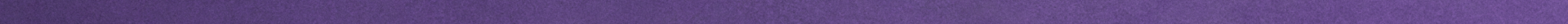 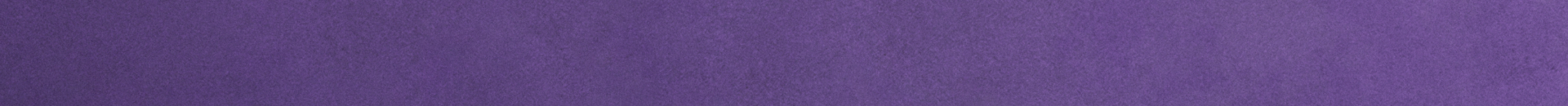 Не обнаружено значимых отличий между CDK4/6i по показателю ВБП
цветами обозначено преимущество в пользу того или иного препарата
CDK4/6i=ингибиторы циклин-зависимых киназ 4 и 6; ВБП=выживаемость без прогрессирования;
палбо=палбоциклиб; рибо=рибоциклиб; абема=абемациклиб; ОР=отношение рисков
Авксентьев Н.А. и др. Опухоли женской репродуктивной системы. 2024;20(1):76
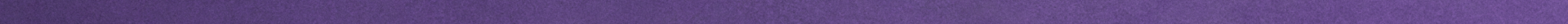 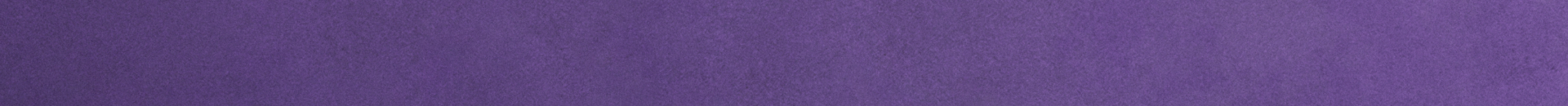 Не обнаружено значимых отличий между CDK4/6i по показателю ВБП
Практически во всей исследованиях не показано преимуществ какого-либо CDK4/6i по отношению к другим препаратам класса
Таким образом, на данный момент нельзя сделать выводы о преимуществах какого-либо CDK4/6i в отношении ОВ
ВБП в разных исследованиях, месяцы
Палбоциклиб
Рибоциклиб
Абемациклиб
PALOMA-1
20.2
MONALEESA-2
25.3
MONARCH-3
28.2
PALOMA-2
24.8
1-я линия + ИА
28.0
Все линии + ГТ
39.5
1-я линия + ИА
21.4
Все линии + ГТ
31.1
1-я линия + ГТ
14.0
Все линии + ГТ
30.0
1-я линия + ГТ
30.0
1-я линия + ГТ
20.6
1-я линия + ГТ
24.0
1-я линия + ГТ
НД
Все линии + ГТ
11.7
1-я линия + ГТ
18.8
1-я линия + ГТ
29.0
При сравнении исследований между собой не было показано преимуществ ни одногоиз CDK4/6i над другими
1-я линия + ГТ
27.9
+ИА
12.2
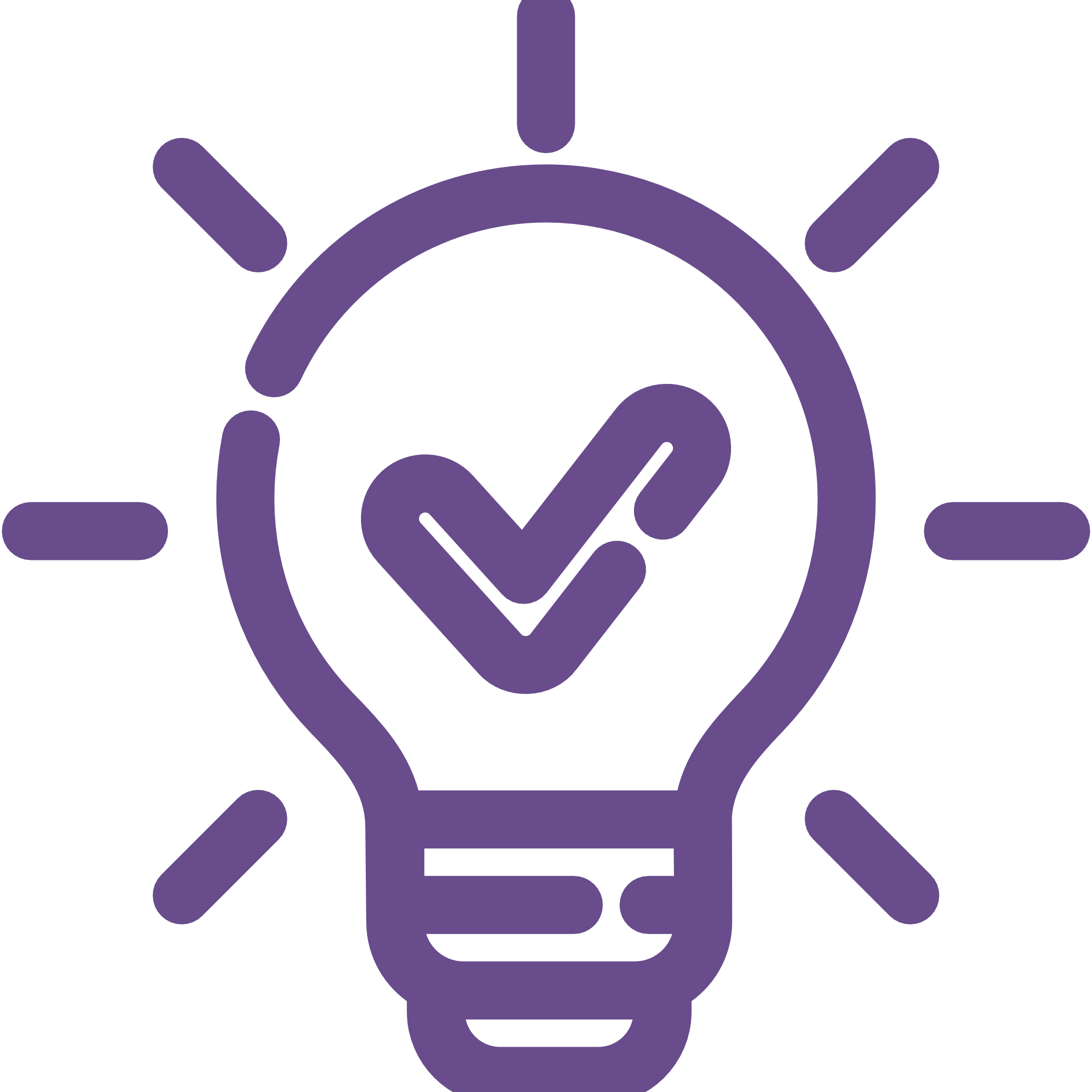 +ИА
26.0
Все линии + ГТ
12.1
Все линии + ГТ
22.9
Каждый столбец – отдельное исследование
ВБП=выживаемость без прогрессирования; ГТ=гормональная терапия;
ИА=ингибитор ароматазы; НД=не достигнуто; СDK4/6i=ингибиторы циклин-зависимых киназ 4 и 6
Авксентьев Н.А. и др. Опухоли женской репродуктивной системы. 2024;20(1):76
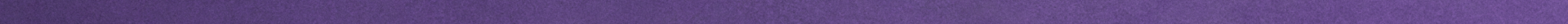 [Speaker Notes: **В исследовании Jhaveri 2022 использовались данные исследований MONALEESA-2 и PALOMA-2, однако применение данной методики сравнения для анализа остается спорным в силу возможных скрытых различий между исследованиями.Кроме того, оба исходных РКИ характеризуются низкой статистической мощностью (<70% вероятности подтвердить преимуществопо ОВ продолжительностью до 12 мес)]
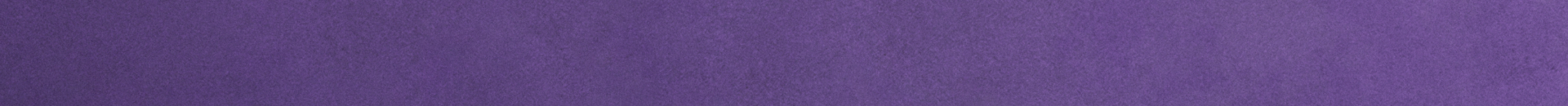 Не обнаружено значимых отличий между CDK4/6i по показателю ОВ
Практически во всей исследованиях не показано преимуществ какого-либо CDK4/6i по отношению к другим препаратам класса

**В исследовании Jhaveri 2022 использовались данные исследований MONALEESA-2 и PALOMA-2, однако применение данной методики сравнения для анализа остается спорным в силу возможных скрытых различий между исследованиями. Кроме того, оба исходных РКИ характеризуются низкой статистической мощностью(<70% вероятности подтвердить преимущество по ОВ продолжительностью до 12 мес).

Таким образом, на данный момент нельзя сделать выводы о преимуществах какого-либо CDK4/6i в отношении ОВ
цветами обозначено преимущество в пользу того или иного препарата
CDK4/6i=ингибиторы циклин-зависимых киназ 4 и 6; ОВ=общая выживаемость;
РКИ=рандомизированное клиническое исследование
Авксентьев Н.А. и др. Опухоли женской репродуктивной системы. 2024;20(1):76
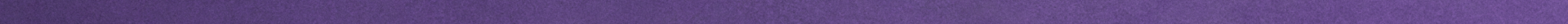 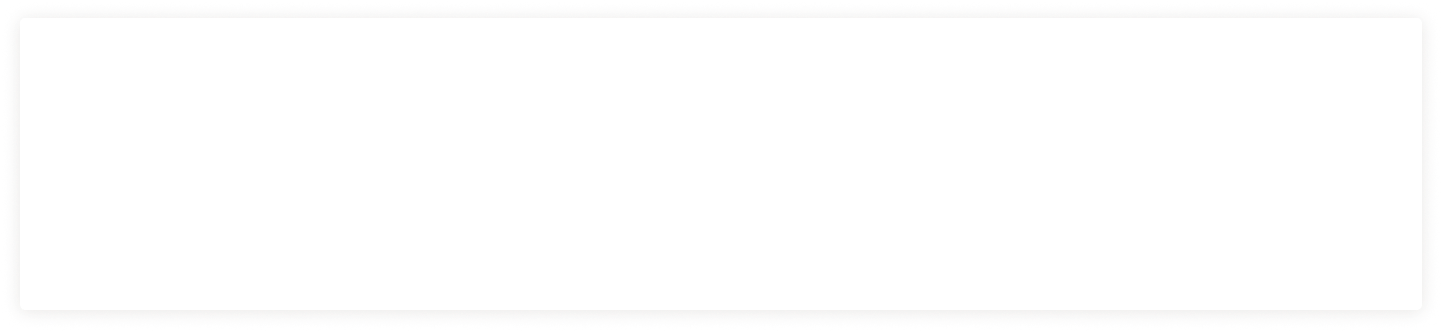 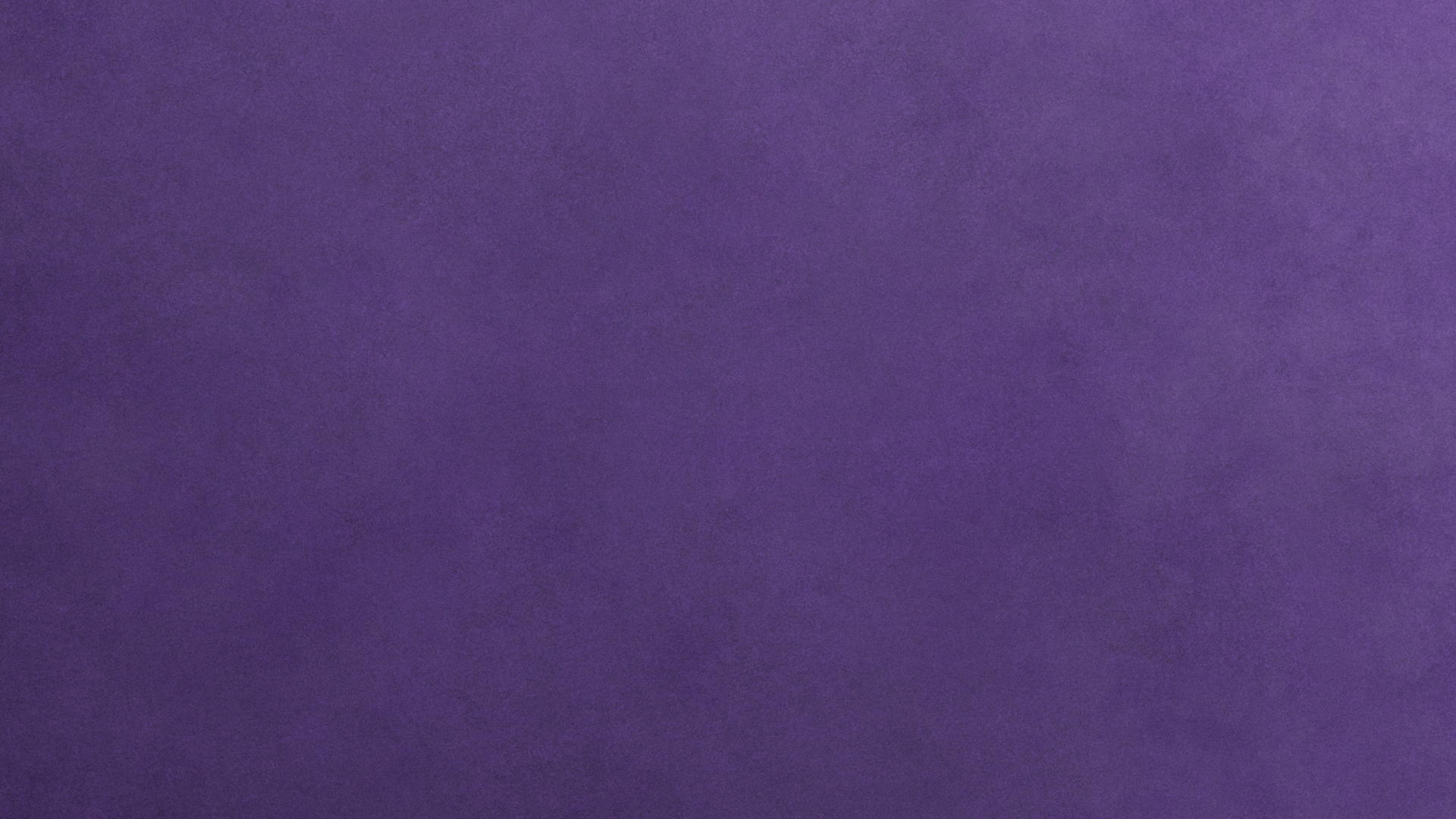 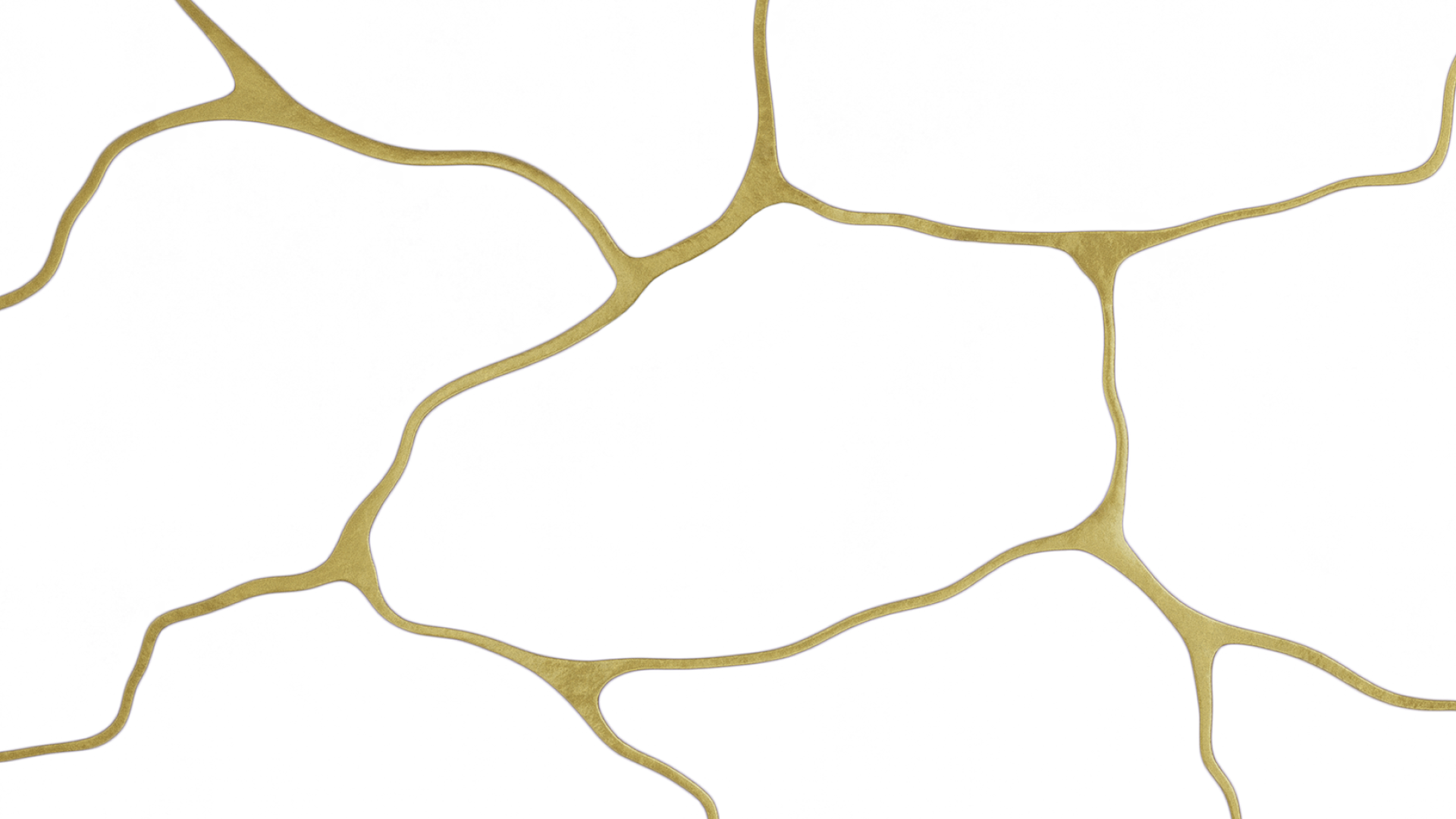 Заключение 

Вопрос о возможных различиях в эффективности CDK4/6i в комбинации с ИА возник после публикации показателей общей выживаемости, достигнутых в ходе регистрационных исследований препаратов

Различия в характеристиках включенной популяции, дизайне и организации исходных РКИне позволяют использовать данные индивидуальных исследований для прямого сравнения препаратов

На сегодняшний день нет убедительных свидетельств о превосходстве одного из CDK4/6iнад другими. В условиях наличия существенных различий в клинических исследованиях окончательное решение о предпочтительности конкретного препарата класса может быть принято только после проведения сравнительных РКИ или накопления достаточного объема данных о применении CDK4/6i в реальной клинической практике
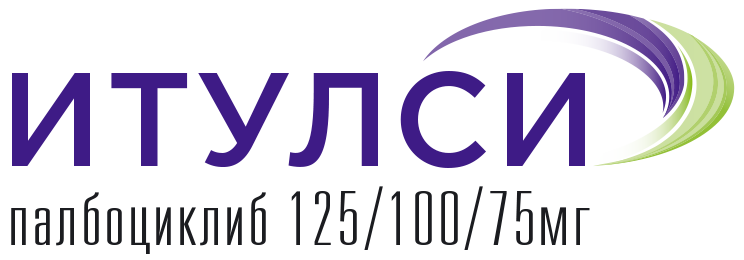 Эффективность CDK4/6i для лечения HR+ HER2- мРМЖ
в первой линии терапии: анализ ВБП
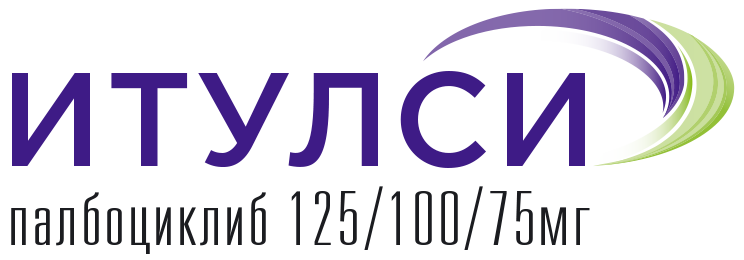 На сегодняшний день нет убедительных свидетельств о превосходстве одногоиз CDK4/6i над другими
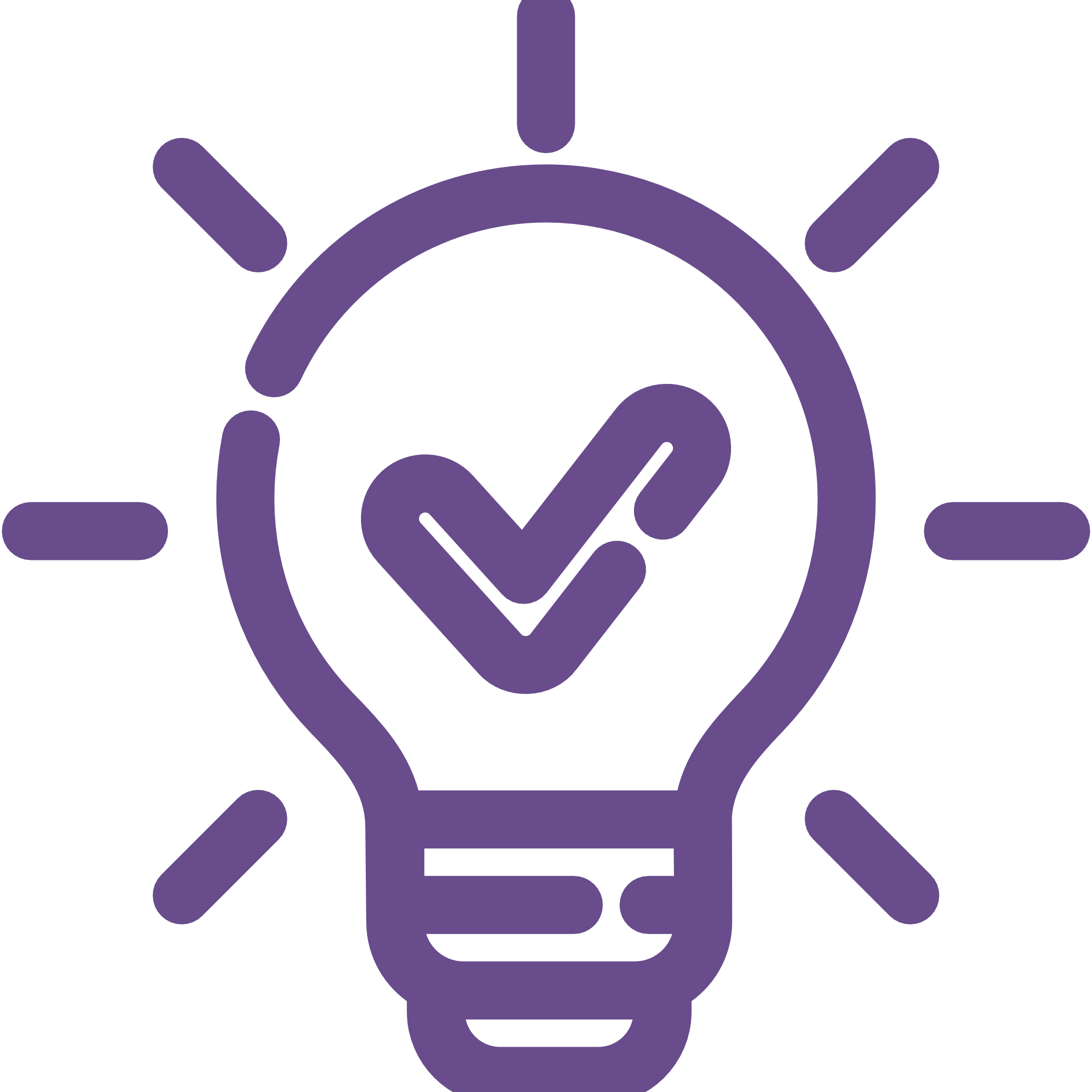 Был проведен систематический обзор 19 исследований применения CDK4/6i в лечении HR+ HER2- мРМЖ в сочетании с ИА в 1-й линии
Выживаемость без прогрессирования
цветами обозначено преимущество в пользу того или иного препарата
HR – гормональные рецепторы; HER2 – рецептор эпидермального фактора роста человека 2 типа;
мРМЖ – метастатический рак молочной железы; CDK4/6i – ингибиторы циклин-зависимых киназ 4 и 6; ВБП – выживаемость без прогрессирования
Авксентьев Н.А. и др. Опухоли женской репродуктивной системы. 2024;20(1):76
Эффективность CDK4/6i для лечения HR+ HER2- мРМЖ
в первой линии терапии: анализ ОВ
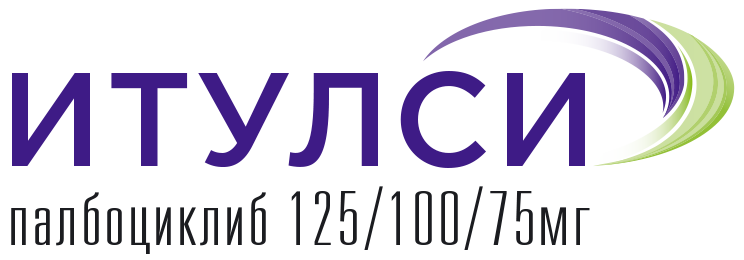 Был проведен систематический обзор 19 исследований применения CDK4/6i в лечении HR+ HER2- мРМЖ в сочетании с ИА в 1-й линии
Общая выживаемость
На сегодняшний деньнет убедительных свидетельство превосходстве одногоиз CDK4/6i над другими
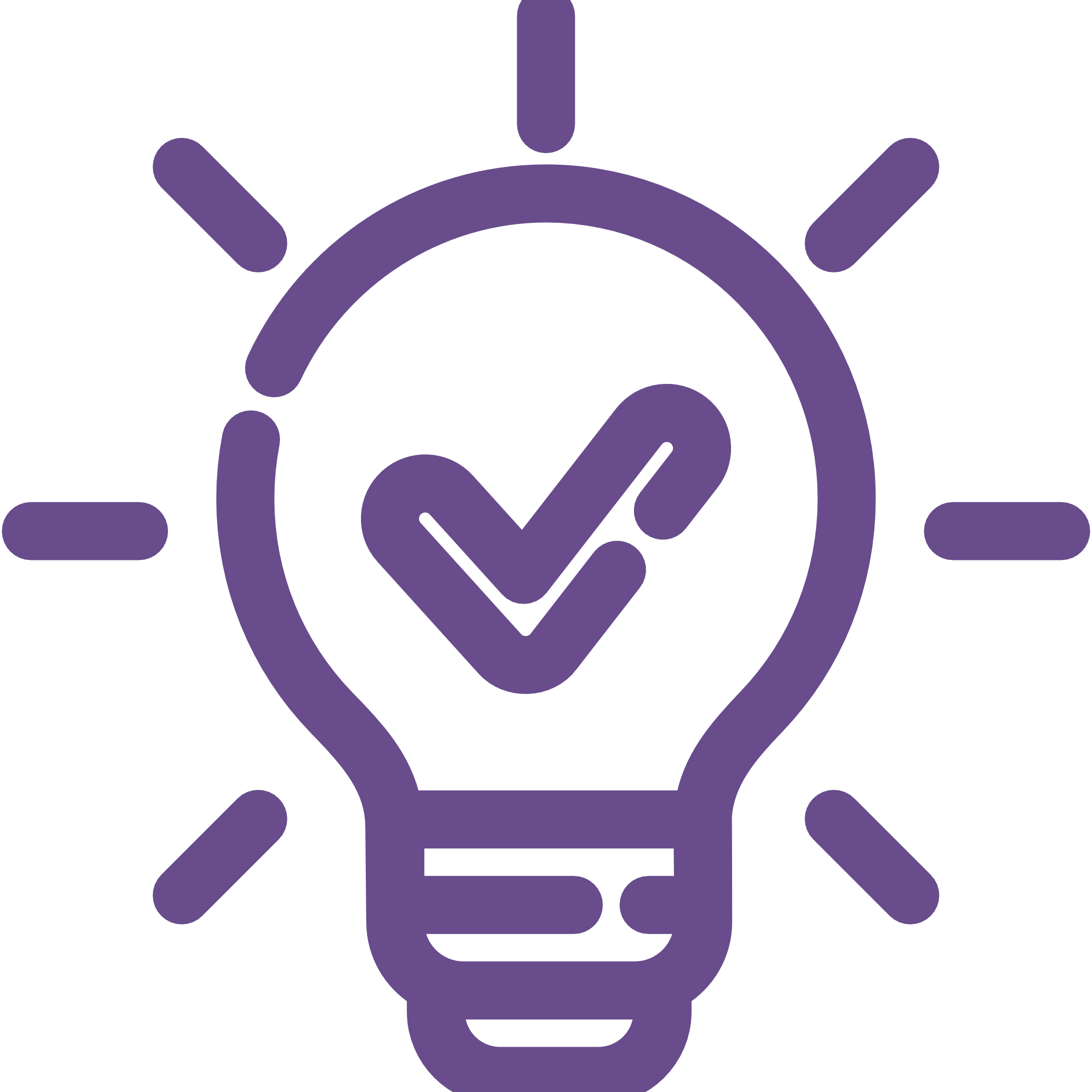 **В исследовании Jhaveri 2022 использовались данные исследований MONALEESA-2 и PALOMA-2, однако применение данной методики сравнения для анализа остается спорным в силу возможных скрытых различий между исследованиями. Кроме того, оба исходных РКИ характеризуются низкой статистической мощностью (<70 % вероятности подтвердить преимуществопо ОВ продолжительностью до 12 мес).
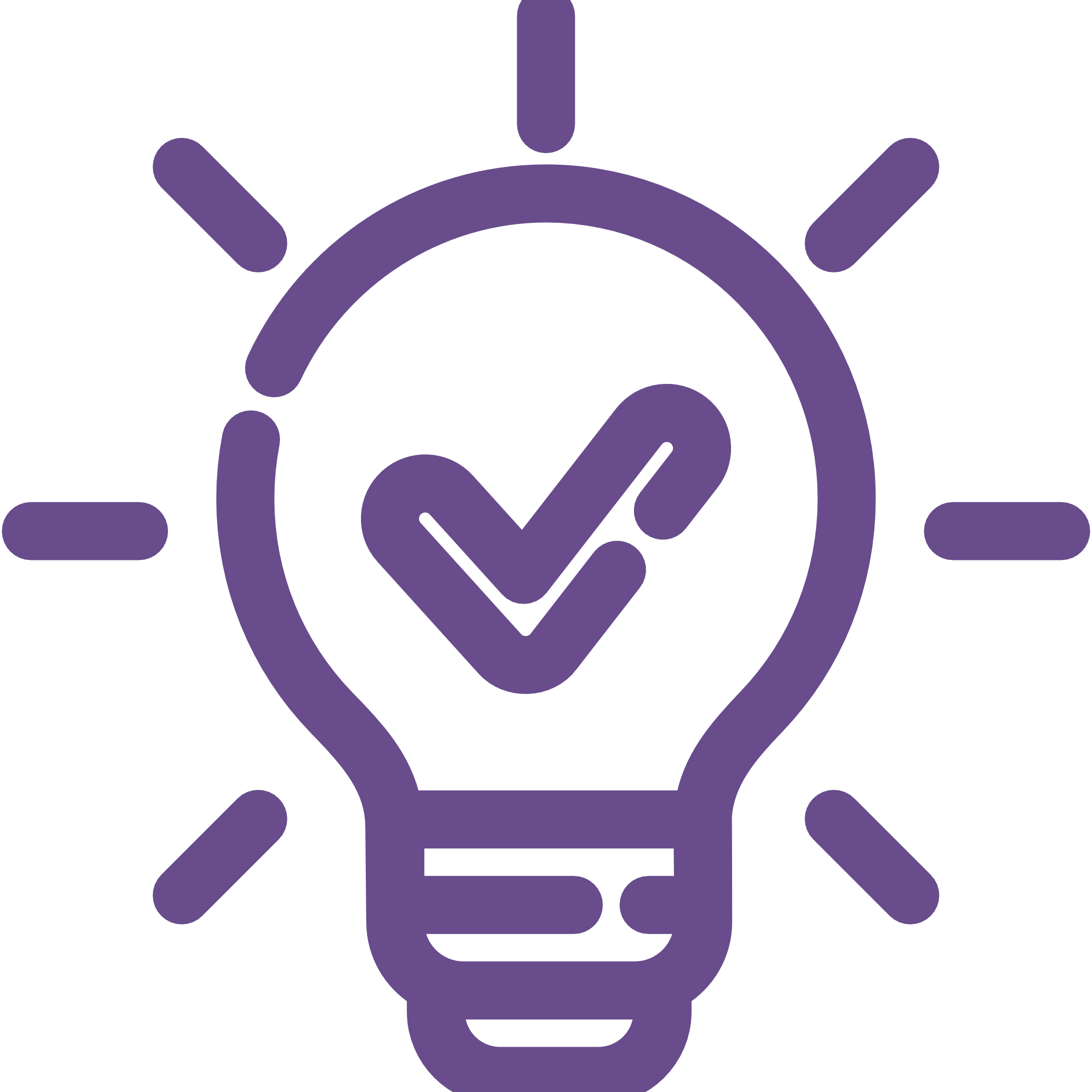 цветами обозначено преимущество в пользу того или иного препарата
HR – гормональные рецепторы; HER2 – рецептор эпидермального фактора роста человека 2 типа;
мРМЖ – метастатический рак молочной железы; CDK4/6i – ингибиторы циклин-зависимых киназ 4 и 6; ОВ – общая выживаемость
Авксентьев Н.А. и др. Опухоли женской репродуктивной системы. 2024;20(1):76
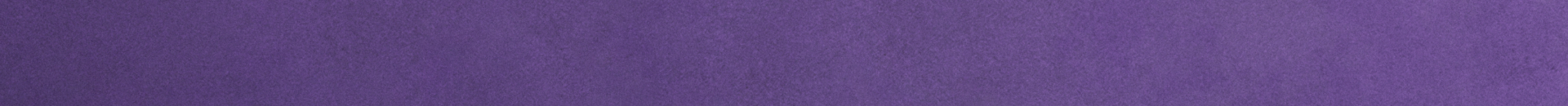 КРАТКАЯ ИНСТРУКЦИЯ ПО МЕДИЦИНСКОМУ ПРИМЕНЕНИЮ ЛЕКАРСТВЕННОГО ПРЕПАРАТА ИТУЛСИ
1. НАИМЕНОВАНИЕ ЛЕКАРСТВЕННОГО ПРЕПАРАТА: Итулси. 2. КАЧЕСТВЕННЫЙ И КОЛИЧЕСТВЕННЫЙ СОСТАВ: Действующее вещество: палбоциклиб. Итулси, 75 мг, капсулы. Каждая капсула содержит 75 мг палбоциклиба. Итулси, 100 мг, капсулы. Каждая капсула содержит 100 мг палбоциклиба. Итулси, 125 мг, капсулы. Каждая капсула содержит 125 мг палбоциклиба. 3. ЛЕКАРСТВЕННАЯ ФОРМА: Капсулы. 4. КЛИНИЧЕСКИЕ ДАННЫЕ. Показания к применению: Препарат Итулси показан для лечения местнораспространенного или метастатического рака молочной железы положительного по гормональным рецепторам (HR+), отрицательного по рецептору эпидермального фактора роста человека 2-го типа (HER2-) в комбинации с: − ингибитором ароматазы в качестве 1-й линии терапии или − фулвестрантом у пациентов с прогрессированием заболевания после эндокринной терапии. Режим дозирования и способ применения: Лечение препаратом Итулси необходимо начинать и проводить под наблюдением врача, имеющего опыт в применении противоопухолевых лекарственных препаратов. Препарат Итулси следует принимать внутрь вместе с пищей, приблизительно в одно и то же время каждый день. Капсулы следует проглатывать целиком (не разжевывая, не разламывая и не открывая их перед проглатыванием). Нельзя принимать капсулы, если они разломаны, имеют трещины или их целостность нарушена иным образом. Рекомендуемая схема приема: 125 мг один раз в сутки в течение 21 дня с последующим перерывом на 7 дней (схема 3/1) (таким образом полный цикл составляет 28 дней). Ингибитор ароматазы в сочетании с палбоциклибом следует применять в соответствии с режимом дозирования, указанным в инструкции по медицинскому применению конкретного препарата. Фулвестрант в сочетании с палбоциклибом следует применять в дозе 500 мг, внутримышечно в 1, 15, 29 день и далее 1 раз в месяц. Перед началом и во время комбинированной терапии препаратом Итулси и ингибитором ароматазы/фулвестрантом женщинам в преили перименопаузе необходимо назначать агонисты лютеинизирующего гормон-высвобождающего фактора (ЛГРГ) в соответствии с локальной клинической практикой (см. раздел 4.4 ОХЛП). Мужчинам, получающим комбинированную терапию препаратом Итулси и ингибитором ароматазы, рекомендуется назначать агонисты ЛГРГ в соответствии с локальной клинической практикой. Пропуск дозы: При развитии рвоты или пропуске дозы не следует принимать дополнительную дозу препарата, а принять следующую дозу в обычное для нее время. Модификация дозы: Модификация дозы препарата Итулси рекомендуется с учетом индивидуальной безопасности и переносимости. Лечение некоторых нежелательных реакций может потребовать временного прекращения приема препарата/переноса приема на более поздний срок и/или снижения дозы либо полной отмены препарата в соответствии с графиком снижения дозы, приведенным в ОХЛП (см. разделы 4.4 и 4.8 ОХЛП). Особые группы пациентов: Для пациентов с легким или умеренным нарушением функции печени (классы А и В по классификации Чайлд-Пью) коррекция дозы не требуется. Рекомендуемая доза препарата Итулси у пациентов с тяжелым нарушением функции печени (класс С по классификации Чайлд-Пью) составляет 75 мг один раз в сутки по схеме 3/1 (см. раздел 5.2 ОХЛП). Пациентам с почечной недостаточностью легкой, умеренной или тяжелой степени (клиренс креатинина ≥ 15 мл/мин) коррекция дозы не требуется. Доступных данных по применению препарата у пациентов, которым требуется проведение гемодиализа, недостаточно для предоставления каких-либо рекомендаций по дозированию препарата у данной группы пациентов (см. разделы 4.4 и 5.2 ОХЛП). Для пациентов в возрасте 65 лет и старше коррекция дозы не требуется (см. раздел 5.2 ОХЛП). Безопасность и эффективность препарата Итулси у детей и подростков в возрасте 18 лет и младше не установлены. Противопоказания:  Гиперчувствительность к палбоциклибу или к любому из вспомогательных веществ, перечисленных в разделе 6.1 ОХЛП. Необходимость в проведении гемодиализа (применение при данном состоянии не изучалось). Беременность и период грудного вскармливания (надлежащих и строго контролируемых исследований не проводилось). Детский возраст до 18 лет (безопасность и эффективность не установлены). Особые указания и меры предосторожности при применении: Препарат Итулси следует применять с осторожностью: у пациентов с врожденной непереносимостью лактозы, дефицитом лактазы или глюкозо-галактозной мальабсорбцией; у пациентов с умеренным и тяжелым нарушением функции печени; у пациентов с тяжелым нарушением функции почек; у женщин в пре- или перименопаузе; при нейтропении (см. раздел 4.4 ОХЛП). Взаимодействие с другими лекарственными препаратами и другие виды взаимодействия: Следует избегать совместного приема палбоциклиба с мощными индукторами и ингибиторами изофермента CYP3A, а также ингибиторами протонной помпы (см. раздел 4.5 ОХЛП). Фертильность, беременность и лактация: Палбоциклиб не рекомендуется применять у беременных женщин и у женщин детородного возраста, не использующих надежные методы контрацепции. Способность палбоциклиба проникать в женское грудное молоко не установлена. Пациентки, принимающие палбоциклиб, не должны кормить грудью. Нежелательные реакции: Самыми частыми нежелательными лекарственными явлениями любой степени тяжести у пациентов, получавших палбоциклиб в клинических исследованиях, были нейтропения, лейкопения, инфекции, утомляемость, тошнота, анемия, стоматит, алопеция и диарея (полный перечень нежелательных реакций, отмеченных в ходе клинических исследований, представлен в разделе 4.8 ОХЛП). Передозировка: Антидот палбоциклиба неизвестен. Медицинская помощь при передозировке препаратом Итулси должна включать общую поддерживающую терапию. 5. ФАРМАКОЛОГИЧЕСКИЕ СВОЙСТВА. Фармакодинамические свойства: Фармакотерапевтическая группа: противоопухолевые средства, ингибиторы протеинкиназ, ингибиторы циклин-зависимых киназ (CDK). Код АТХ: L01EF01. 6. ФАРМАЦЕВТИЧЕСКИЕ СВОЙСТВА. Срок годности: 3 года Условия отпуска: Отпускают по рецепту. Особые меры предосторожности при хранении: Хранить при температуре ниже 30°С. Регистрационный документ: ЕАЭС РУ ЛП-№(000570)-(РГ-RU) от 14.02.2022 См. полную информацию о препарате в следующих утвержденных документах: 1. Инструкция по медицинскому применению лекарственного препарата Итулси от 21.12.2023. 2. Общая характеристика лекарственного препарата Итулси от 21.12.2023.
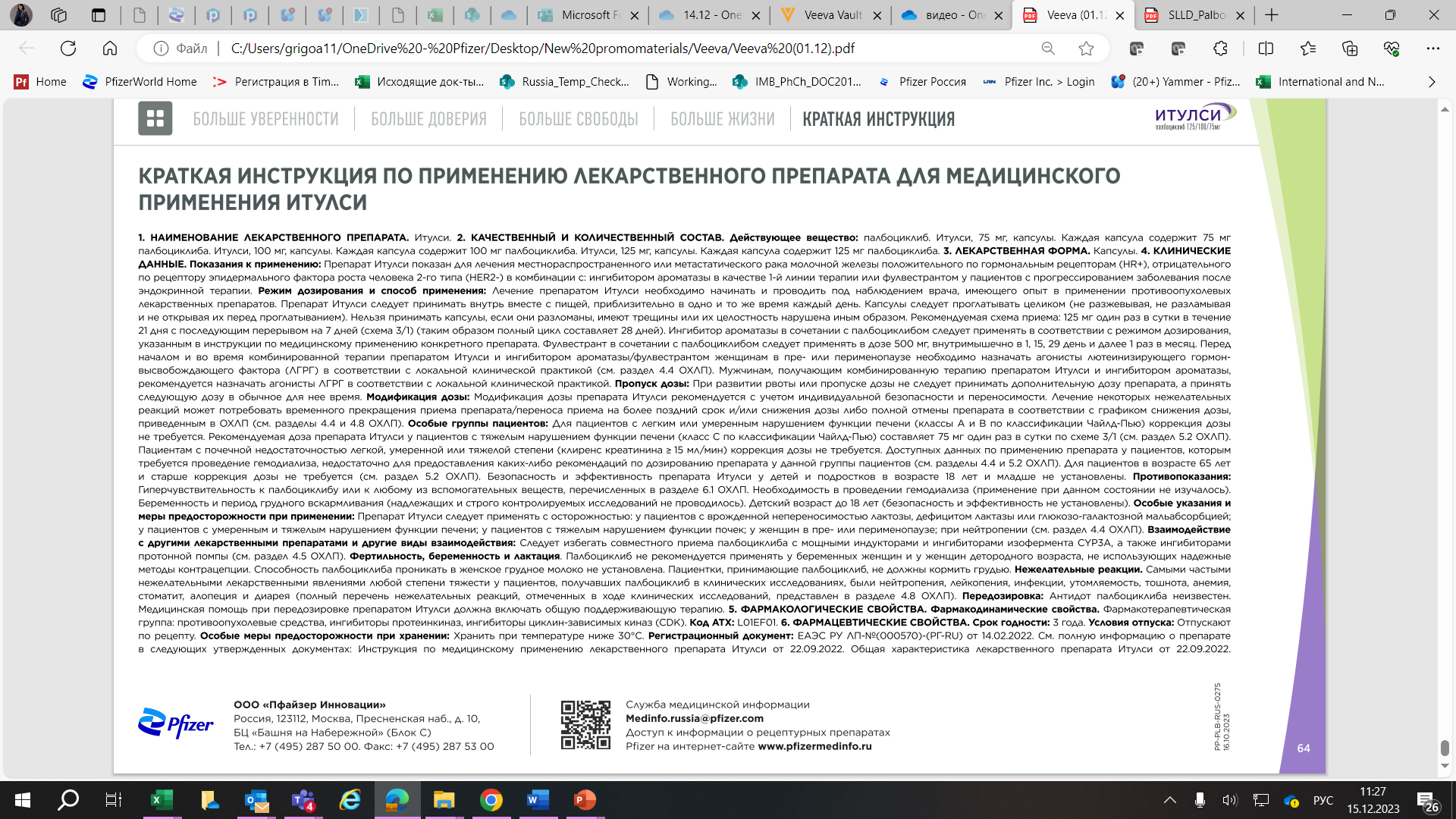 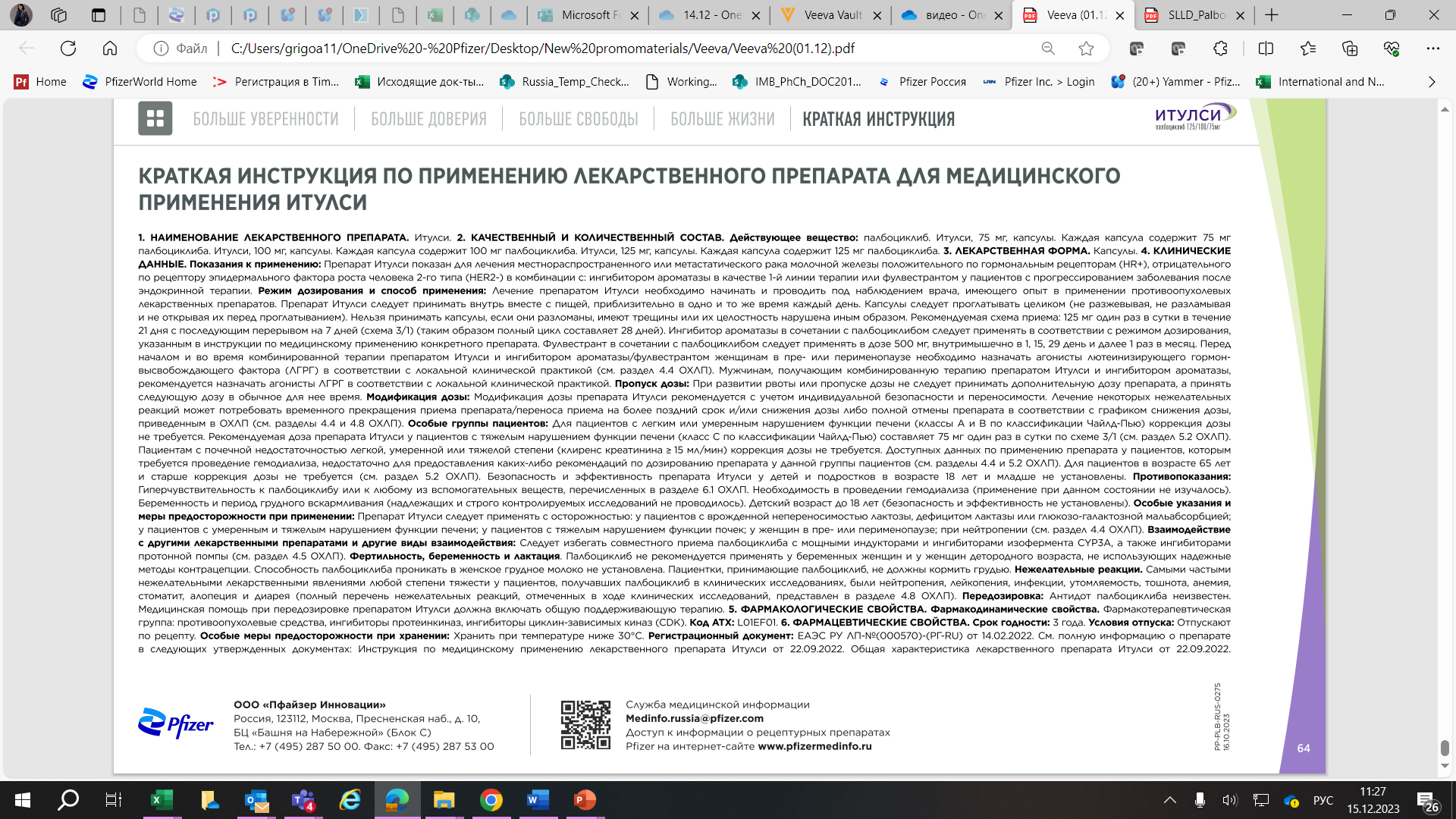 PP-PLB-RUS-0479 24.06.2024
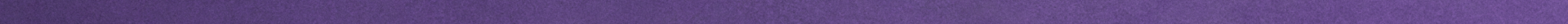